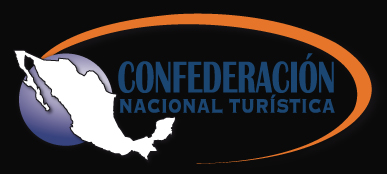 Patrimonio gastronómico, turismo y oportunidades en tiempo de crisis
1
APERITIVO…
2
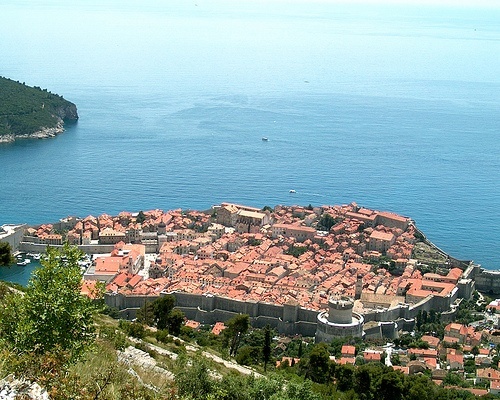 3
[Speaker Notes: 3.  En una pequeña ciudad costera, en plena temporada vacacional,]
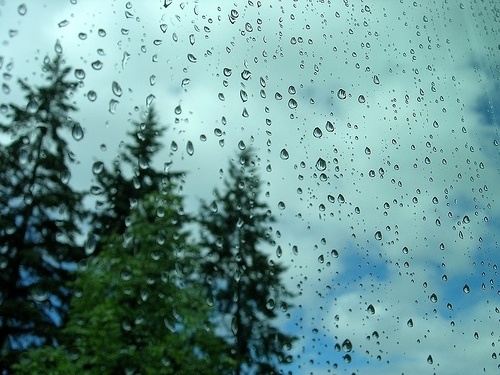 4
[Speaker Notes: 4.- 	 cae una lluvia torrencial desde hace varios días. La ciudad parece desierta.]
5
[Speaker Notes: 5.-	Todos tienen deudas y viven del crédito.]
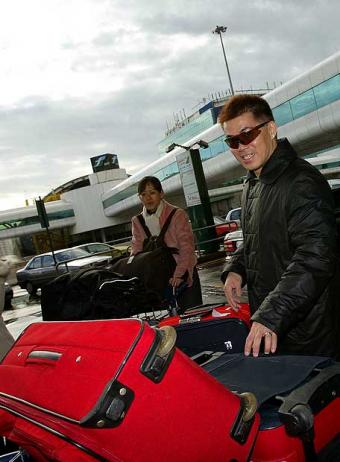 6
[Speaker Notes: 6.- 	Por fortuna, llega un turista en transito]
7
[Speaker Notes: 7.-	Entra en un pequeño hotel que parece atractivo]
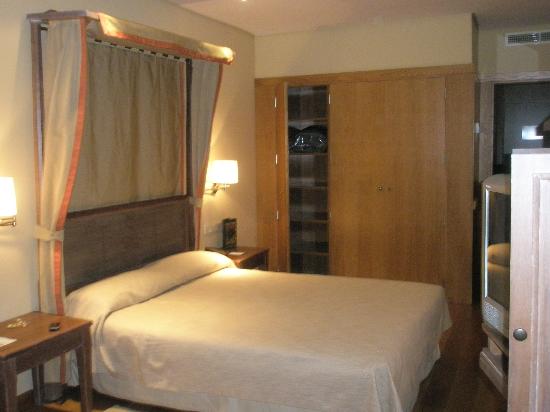 8
[Speaker Notes: 8. Pone un billete de 100 dólares en la mesa del recepcionista y se va a ver las habitaciones del motel]
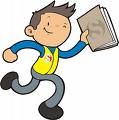 9
[Speaker Notes: 9.-	El gerente, toma el billete y sale corriendo a pagar sus deudas con el carnicero.]
10
[Speaker Notes: 10. El carnicero toma el billete y corre a pagar su deuda con el criador de cerdos]
11
[Speaker Notes: 11. El carnicero le paga lo que le debe al proveedor]
12
[Speaker Notes: 12. El Proveedor también le paga  al  que vende la pastura para sus animales.]
13
[Speaker Notes: 13. El de la pastura se hace del billete y corre a liquidarr a una chica de la vida alegre
13.-	El de la pastura se hace del billete al vuelo y corre a liquidar su deuda con la prostituta a la que hace tiempo que no paga. En tiempos de crisis, hasta ella ofrece servicios a crédito.]
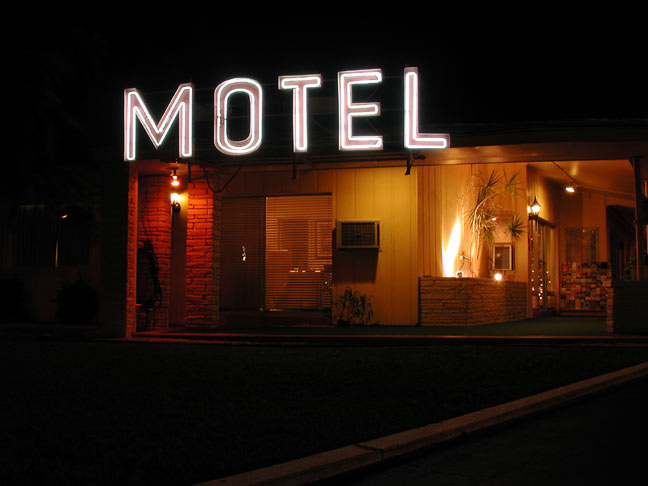 14
[Speaker Notes: 14.- La chica de la vida alegre toma el billete y paga el motel que le hab{ia dado crédito.]
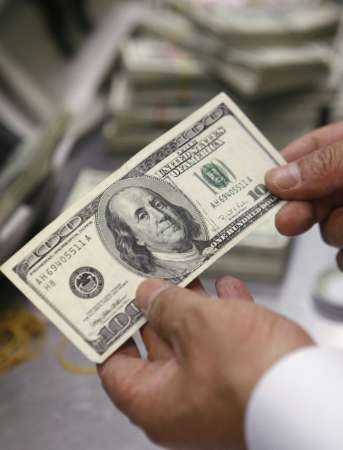 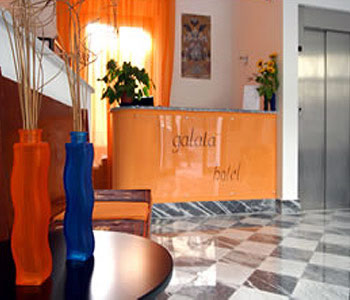 15
[Speaker Notes: 15. En este momento baja el turista,  no le convence el motel, toma el billete de 100 dólares  y se va.]
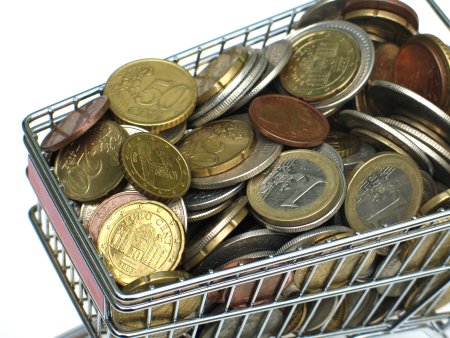 16
[Speaker Notes: 16.-Nadie ha ganado un peso, pero ahora toda la ciudad vive sin deudas y mira el futuro con confianza.]
ENTRADA…
17
TODA EMPRESA SIEMPRE PASA POR ÉPOCAS DE “VACAS  FLACAS”,
18
LA   GRAN   DEPRESIÓN    ECONÓMICA   DE    1929
19
LA CRISIS  HA  ASOLADO AMÉRICA  LATINA DESDE  HACE TRES  DÉCADAS
20
CRISIS ECONÓMICA MUNDIAL
PROBLEMÁTICA   ECONÓMICA  INTERNA
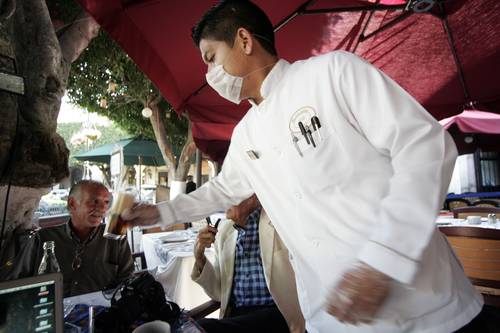 PERCEPCIÓN  DE INSEGURIDAD
LA  INFLUENZA
21
P I B MUNDIAL
3.5%
ACTIVIDAD TURÍSTICA
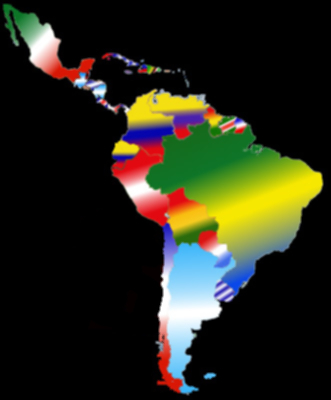 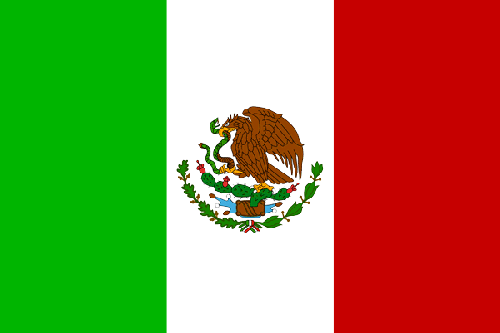 8%
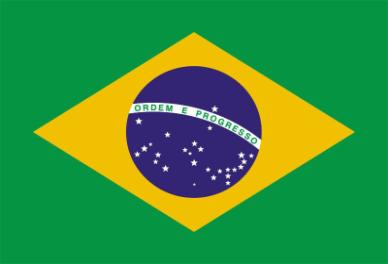 1.9%
1%
22
PLATO FUERTE…
23
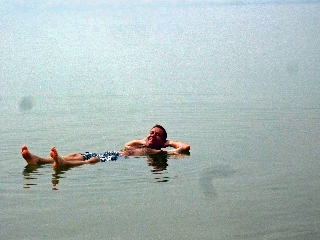 LA   REINGENIERÍA
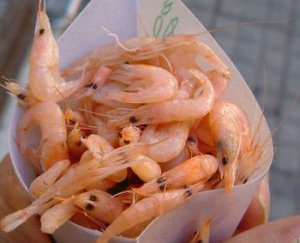 24
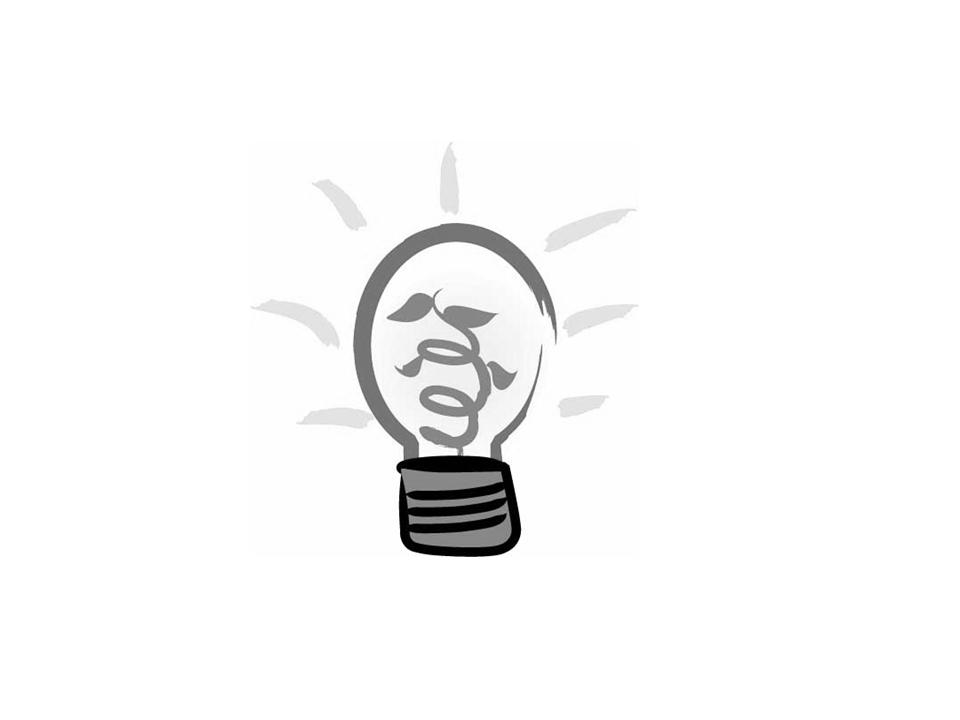 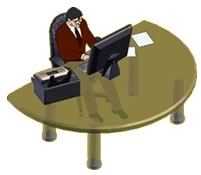 MODIFICAR, CREAR ,  INNOVAR 

CONSERVAR  LO  QUE SI  FUNCIONÓ
25
VISTAZO
FIN DE LA SEGUNDA GUERRA MUNDIAL ,   DANDO INICIO A LA  ESTABILIDAD ECONÓMICA  QUE  CONCLUYE  EN  LOS   70S  PARA AMÉRICA LATINA.
26
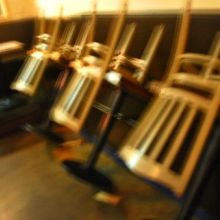 MEML TURISMO
EL TURISMO ES  VULNERABLE

 PERO A  LA  VEZ   ADAPTABLE
27
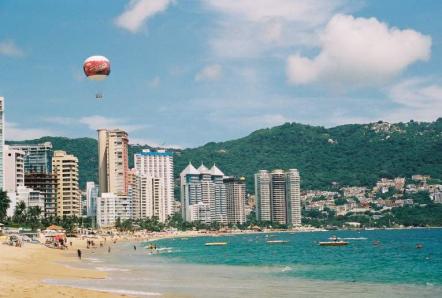 50’S
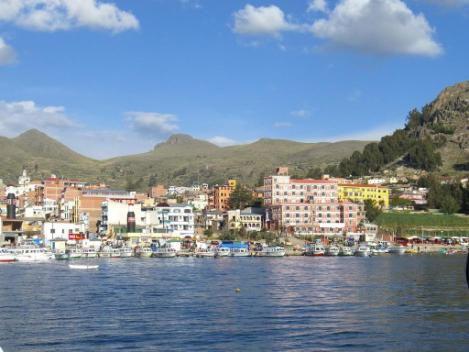 ÉPOCAS DE ORO  COMO   COPACABANA
ACAPULCO, HABANA
70’S
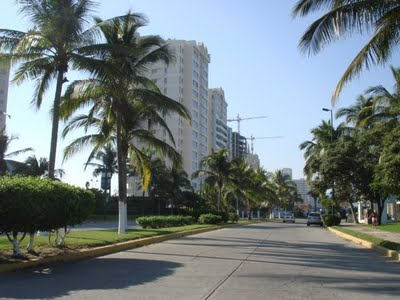 28
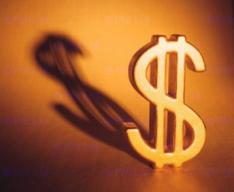 29
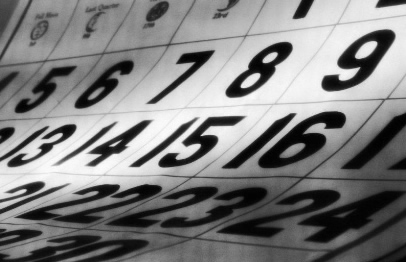 DEBILIDADES  Y  FORTALEZAS
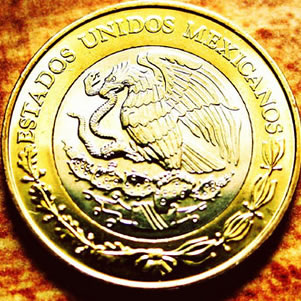 CASO  PERÚ  Y BRASIL
30
90’S
EFECTO TEQUILA
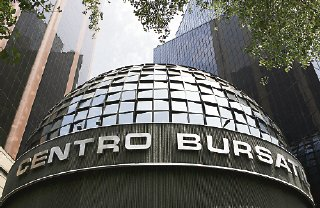 TANGO
SAMBA
31
TURISMO
32
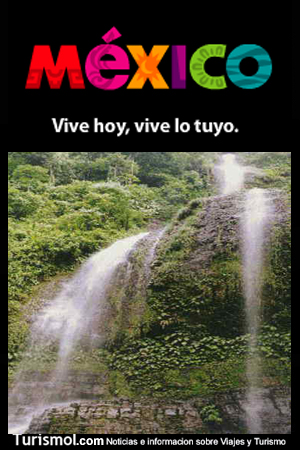 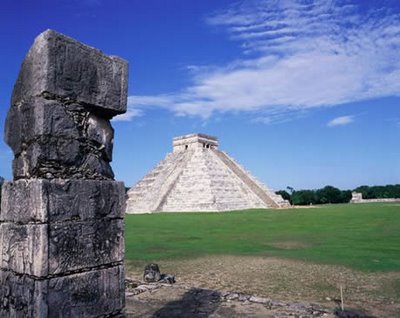 AÑO CLAVE PARA LA RECUPERACIÓN  ECONÓMICA DE AMÉRICA LATINA ,  GRACIAS 
                                     AL TURISMO
33
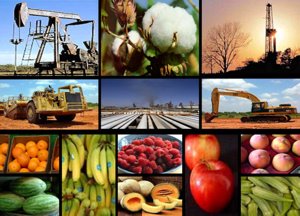 EMPLEOS  INDIRECTOS , ESPECIALMENTE LAS ZONAS RURALES
34
BENEFICIO  A  LA  POBLACIÓN  EN  LOS  MUNICIPIOS  TURÍSTICOS    30%
35
HACIA NUEVOS NICHOS DE MERCADO
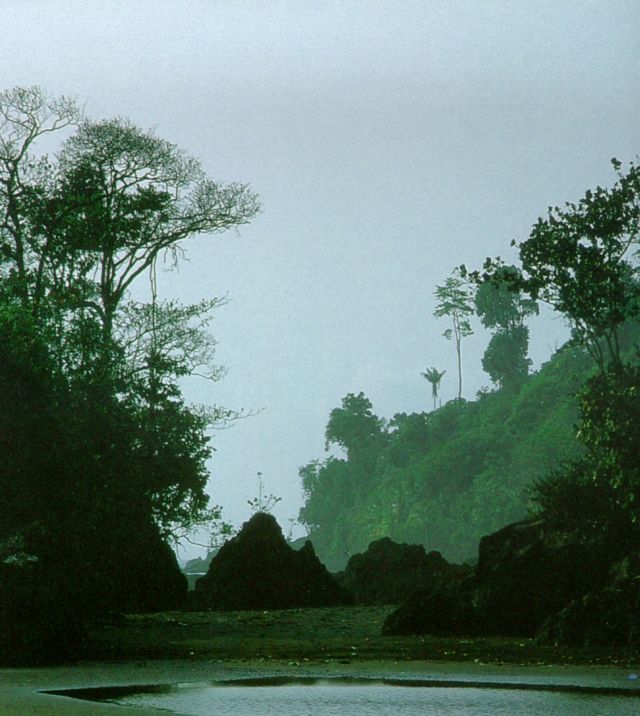 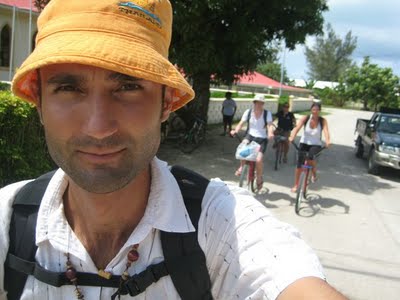 36
2010
Argentina, Chile, Colombia, México y Venezuela
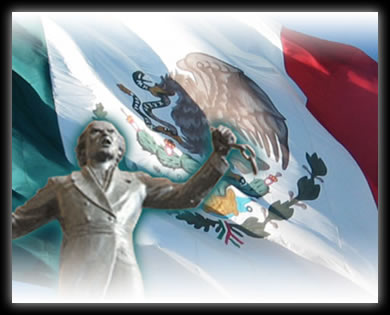 Lucha por la Independencia
Salvador, Paraguay 2011  y  Ecuador y Bolivia 2009
37
38
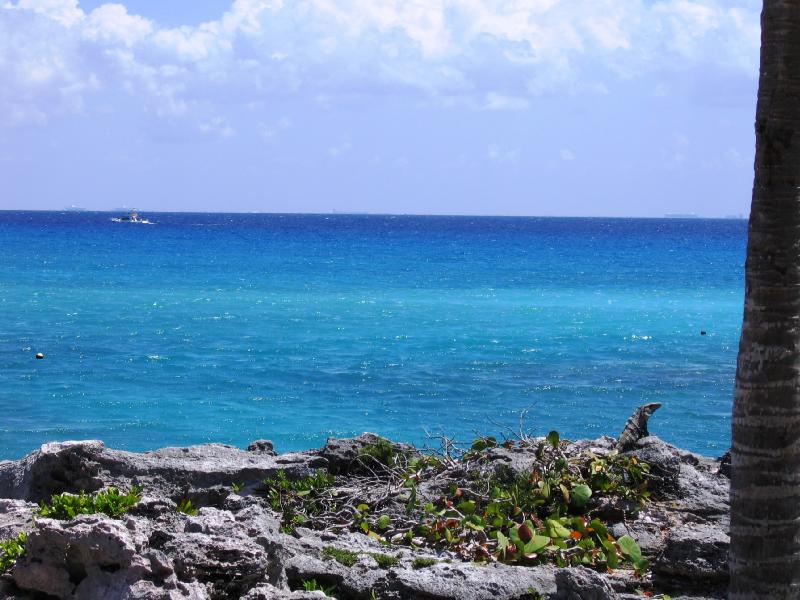 Debemos aprovechar  todos
los elementos  o  pretextos.
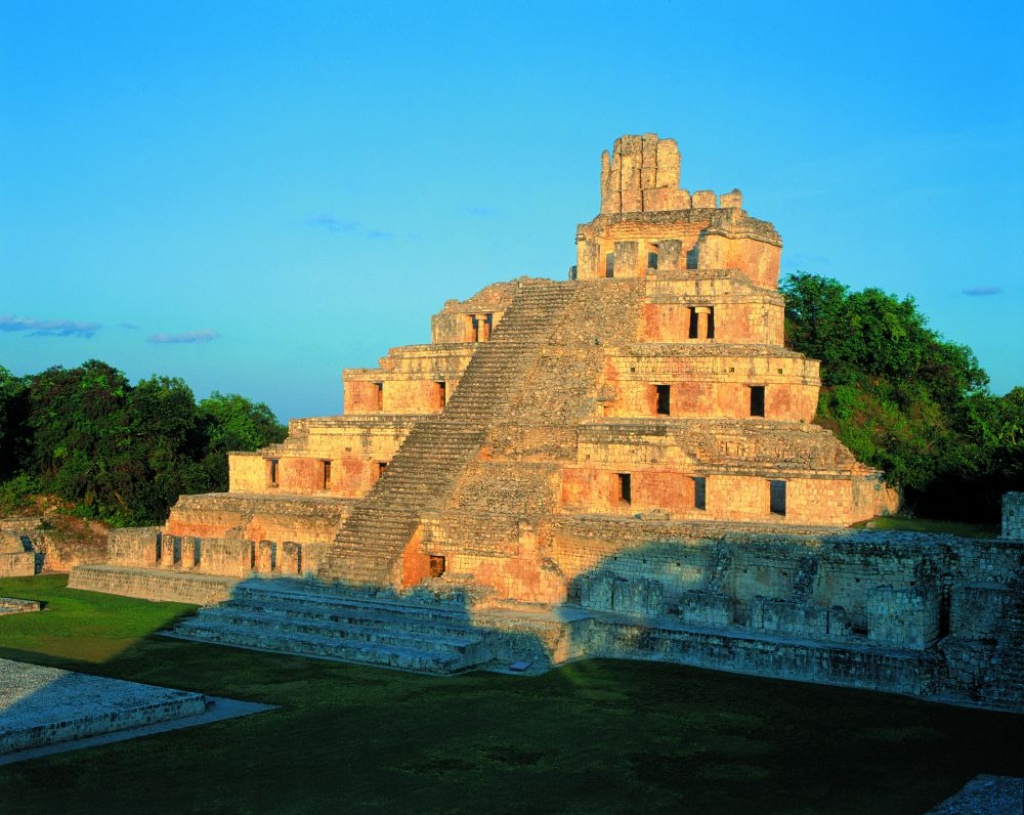 39
“sugerencias en tiempos de crisis”
Buscar maneras distintas de hacer lo que hemos hecho siempre del mismo modo
Hacer más con menos
Usar lo que tenemos al alcance y que no hemos utilizado antes
Dar valor agregado a lo cotidiano
Anticiparse al futuro
Reutilizar
40
patrimonio cultural
ACTIVIDAD TURÍSTICA
turismo cultural
41
universo cultural
L OS CASOS  CATEMACO  Y
                        LIMA
COMPONENTE GASTRONÓMICO
42
…oferta turística centrada en la gastronomía…
EL CASO    DE    HUNGRÍA
43
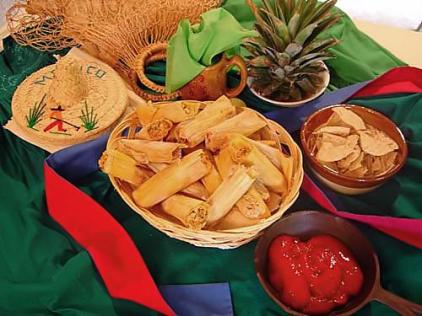 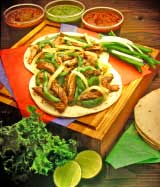 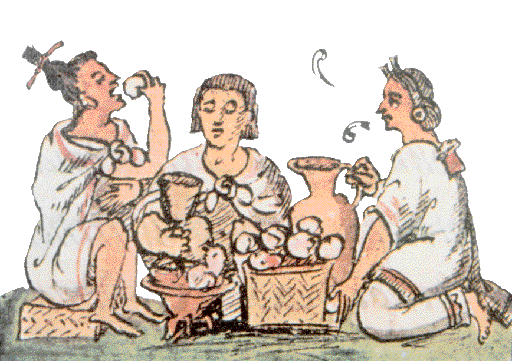 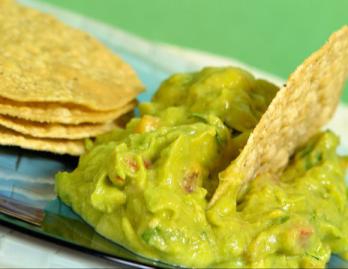 LA  UTCA  Y  EL  PULQUE
44
POSTRE…
45
PATRIMONIO GASTRONÓMICO
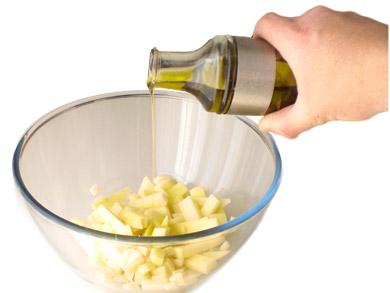 46
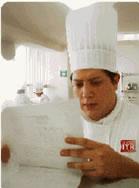 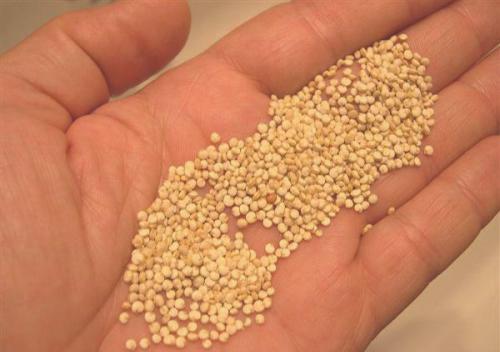 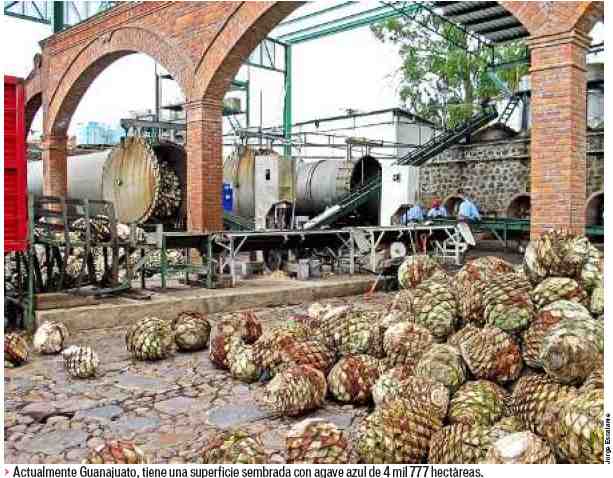 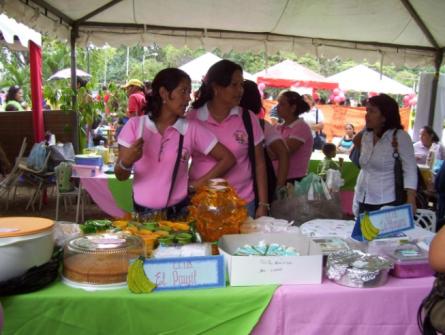 47
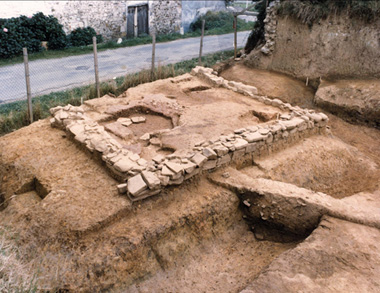 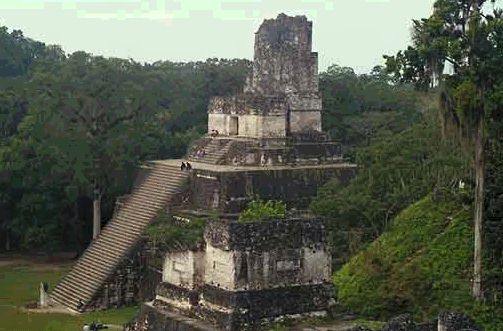 48
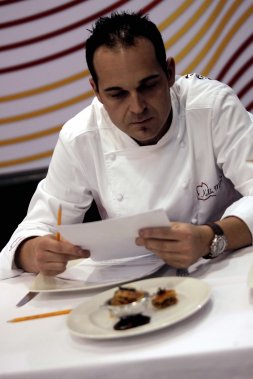 ESCUELAS  GASTRONÓMICAS
CONPEHT
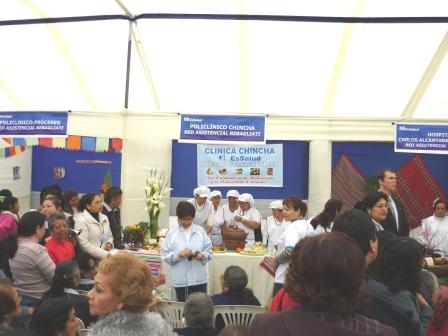 49
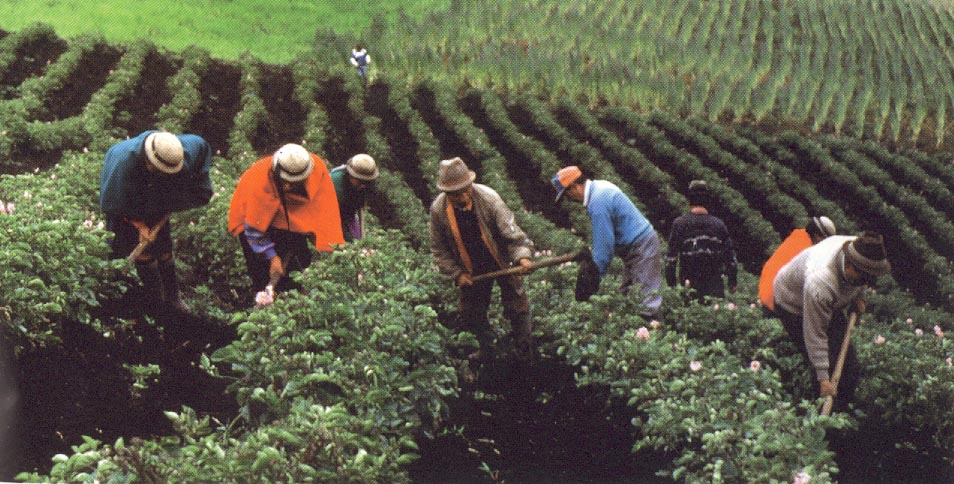 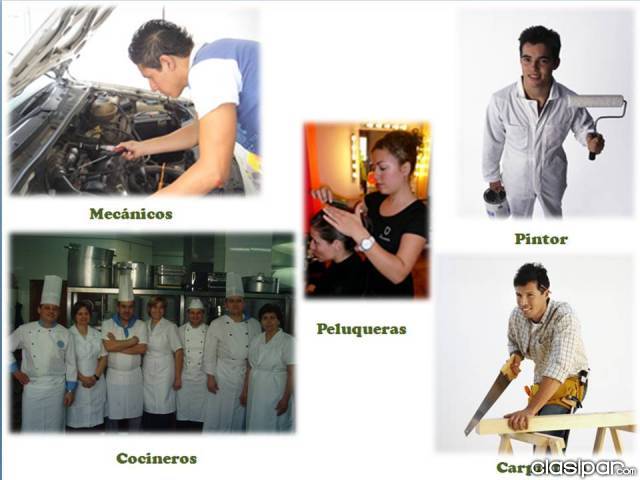 TRABAJO EN CONJUNTO
50
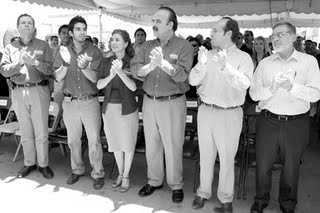 CONVENIOS  INTERSECTORIALES
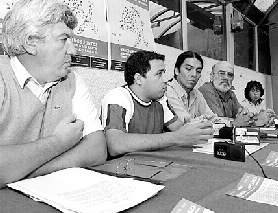 POLÍTICAS   PÚBLICAS  PARA  UN
APROVECHAMIENTO  SOSTENIBLE
51
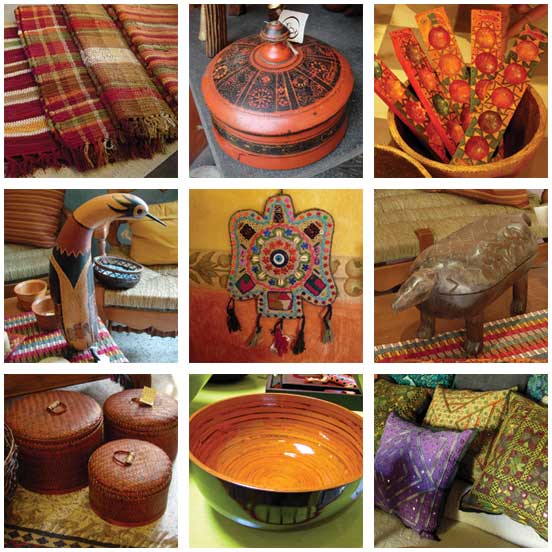 INTEGRACIÓN    DE  LA  OFERTA 
GASTRONÓMICA  AL PRODUCTO
TURÍSTICO.
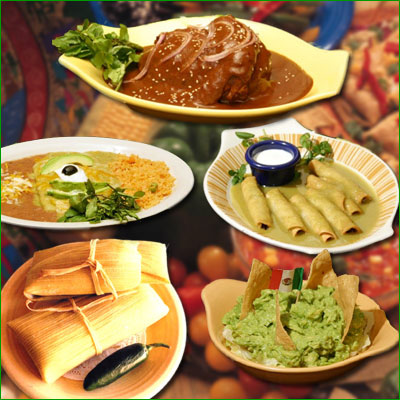 HACER   DE  LA  GASTRONOMÍA
UN  PRODUCTO  SUSTENTABLE.
52
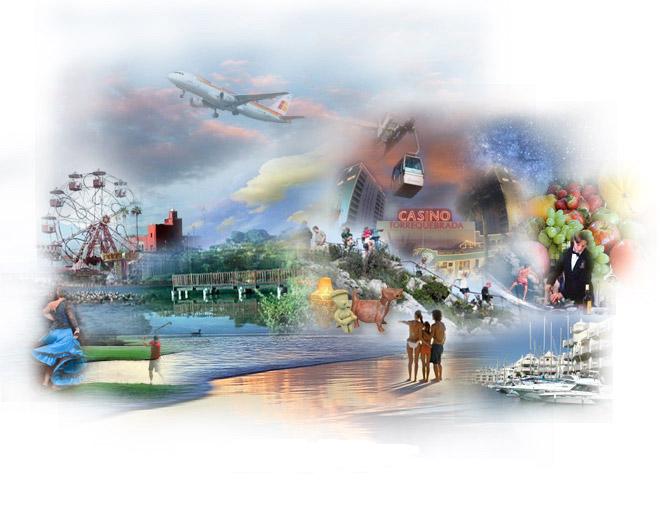 FORMAR CUADROS
VINCULACIÓN   ENTRE  
GASTRONOMÍA  Y TURISMO
CREATIVIDAD  ( CUPONERAS)
CONSTRUIR PUENTES  DE COMUNICACIÓN  ENTRE 
COCINEROS PROFESIONALES  Y  TRADICIONALES.
53
BRINDIS…
54
AGRADECIMIENTO   A LOS   ASISTENTES
55
LEVANTO   MI  COPA  PARA  DESEAR   QUE  EL  CONGRESO  SE  CONVIERTA  EN
UN  ACELERADOR DE IDEAS  EN  BENEFICIO  DEL  MARAVILLOSO PATRIMONIO
GASTRONÓMICO DE  NUESTRO BELLO  CONTINENTE AMERICANO.
56
57
CONPEHT
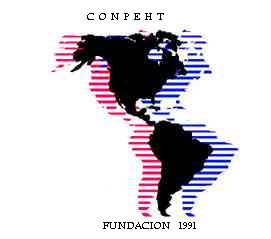 Fundada en 1991
LA  CONPEHT  NO  HA  SIDO  OBRA  DE  UN  SOLO  HOMBRE, SINO DE UN 
MARAVILLOSO  EQUIPO DE  VISIONARIOS  PROFESIONALES  DEL  TURISMO
58